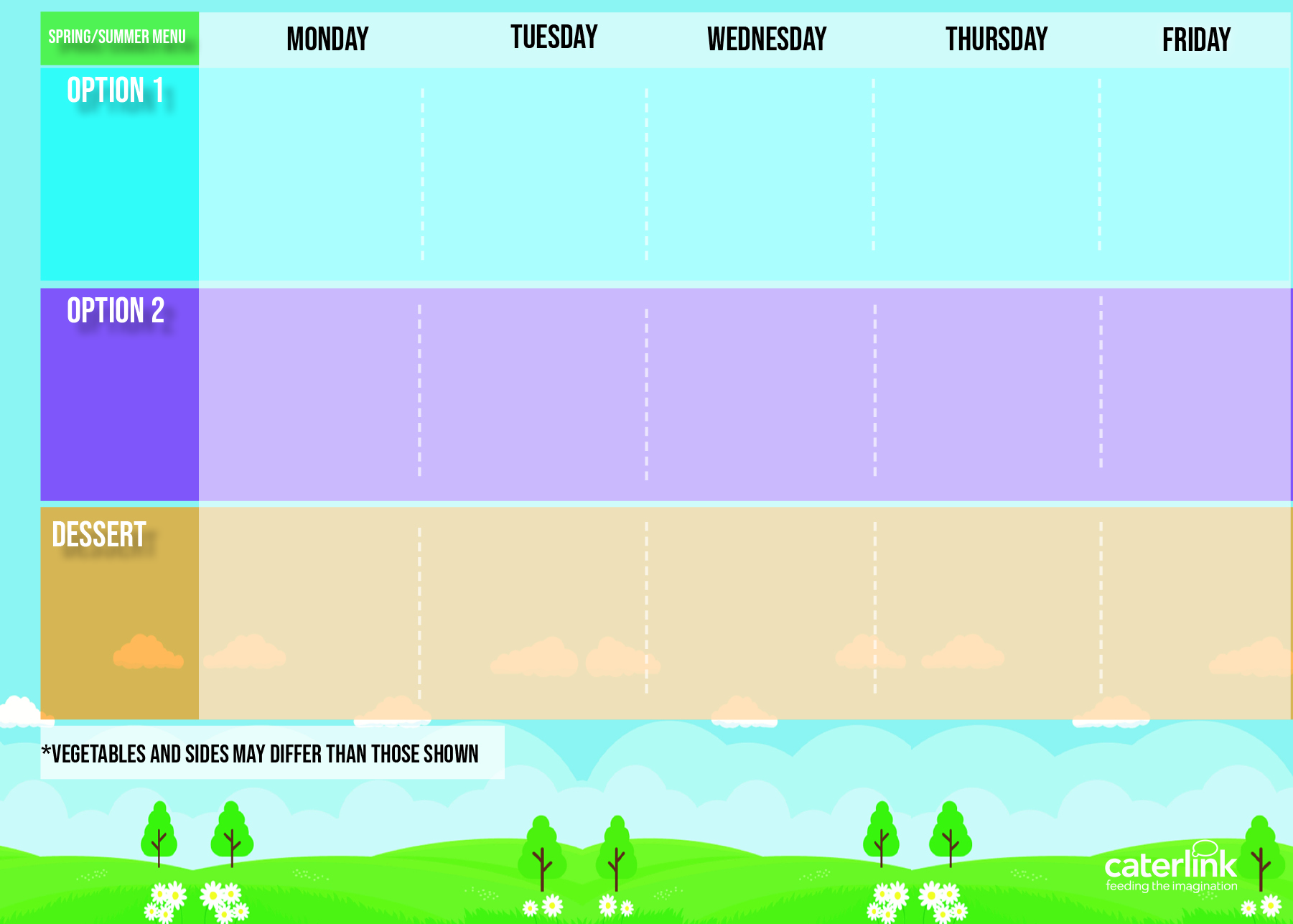 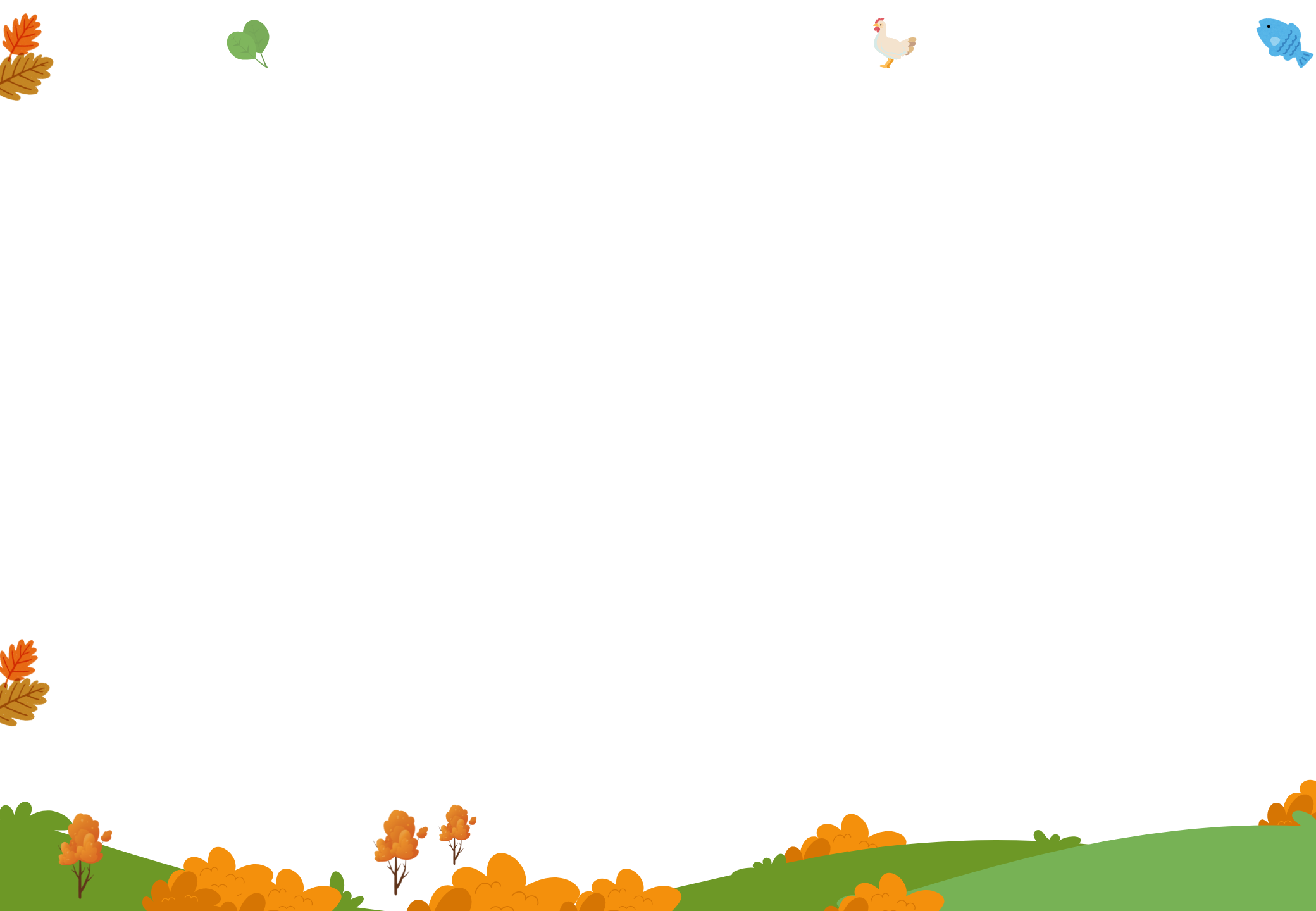 Autumn Winter  2024/2025
Tomato and Vegetable Pasta
Sausage Mash and Gravy
Roast Chicken with Roast Potatoes and Gravy
Fish Fingers with Chips & Tomato Ketchup
Beef Pasta Bake
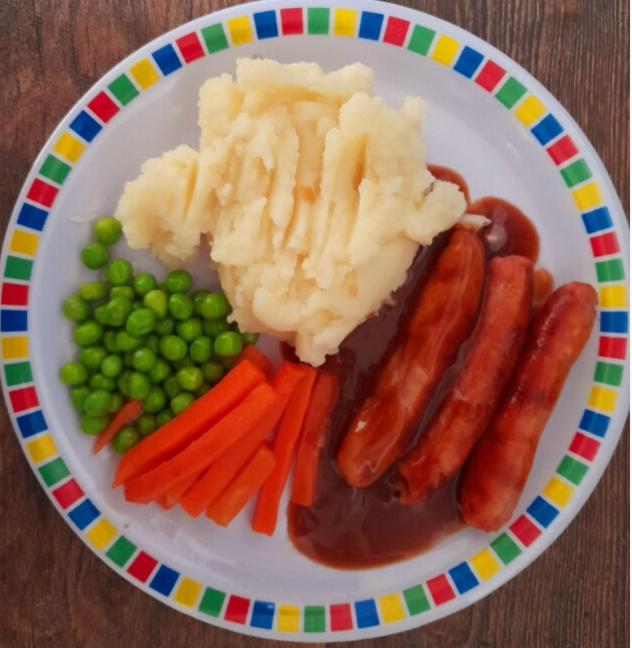 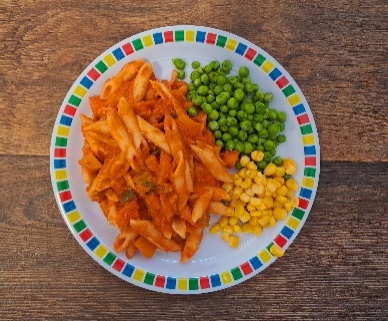 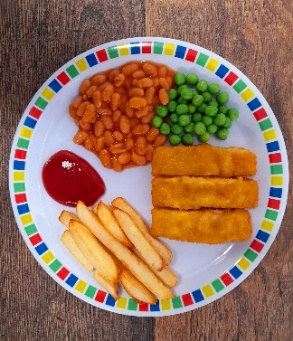 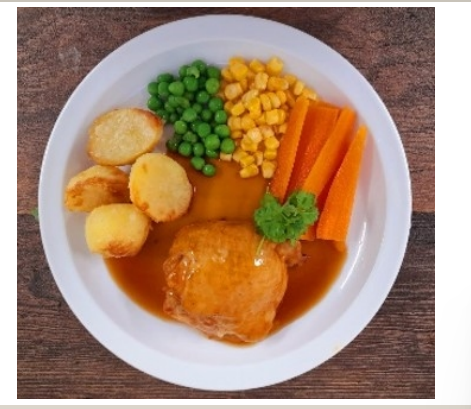 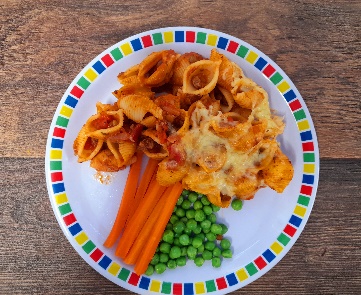 Mexican Fajitas with Rice
NEW Creamy Curry
Vegetable Roast with Roast Potatoes and Gravy
NEW Baked Bean Hot Pot
Mexican Bean Roll with Chips and Tomato Ketchup
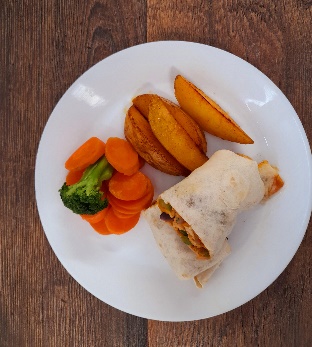 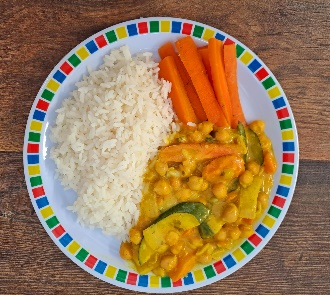 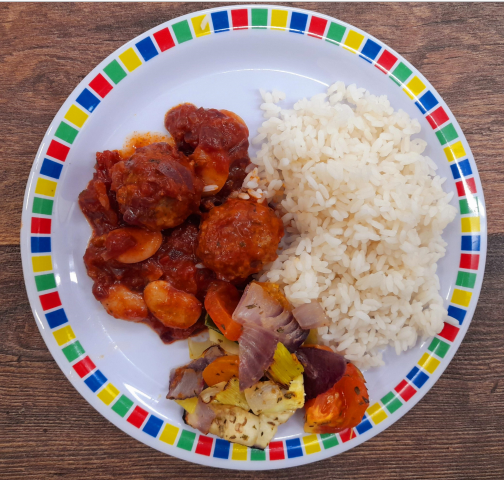 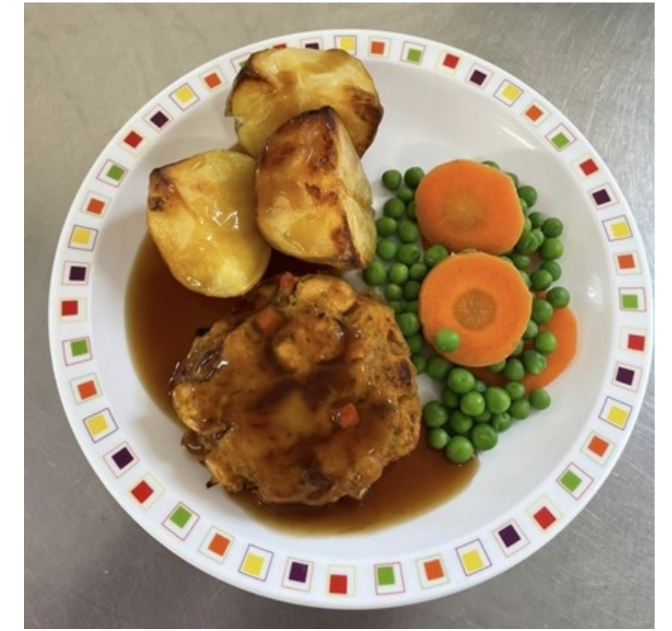 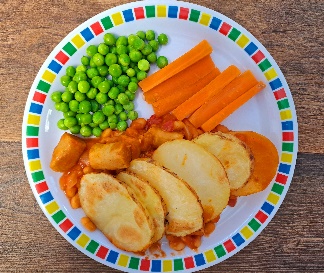 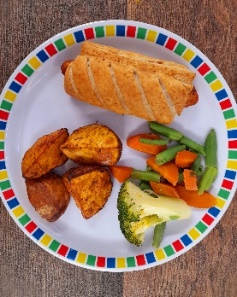 Melting Moment Biscuit
Apple and Blackberry Crumble with Custard
Chocolate Orange Cookie
Fruit Jelly with Peaches
Winter Cake with Custard
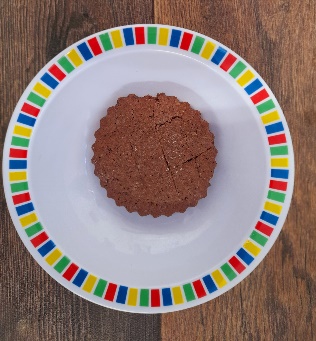 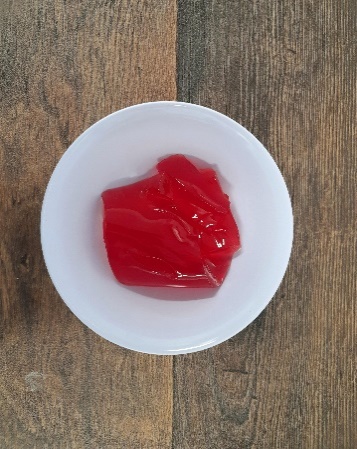 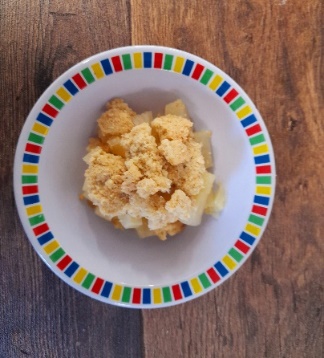 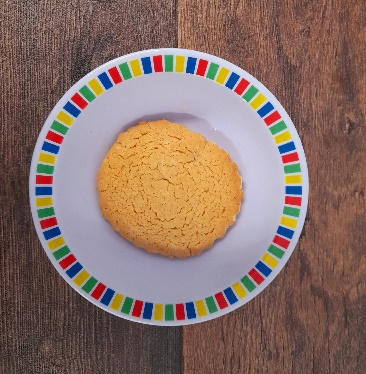 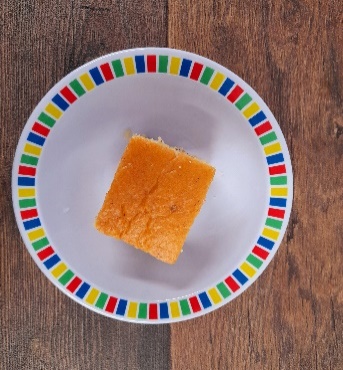 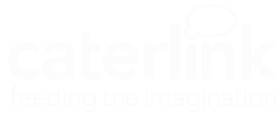 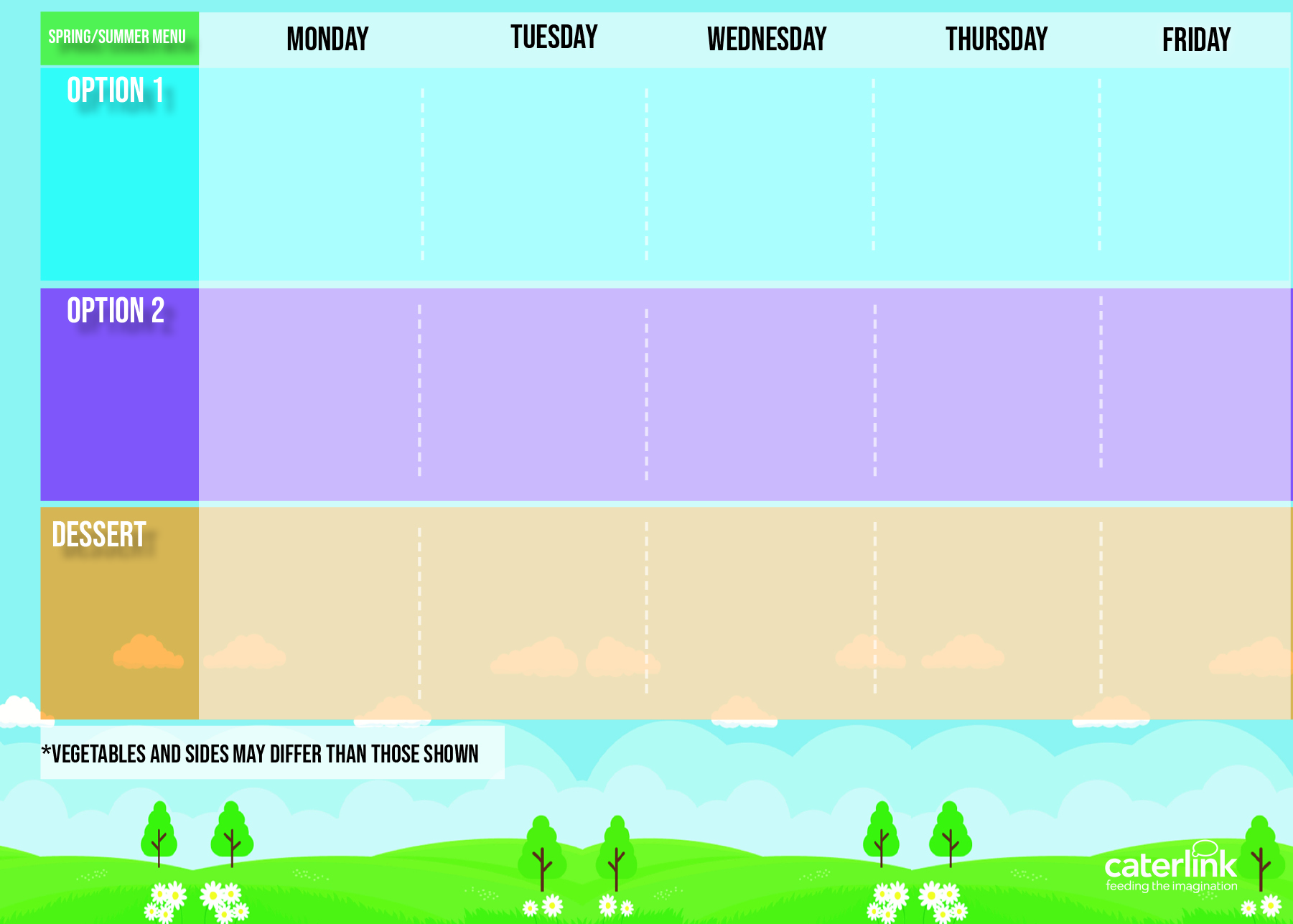 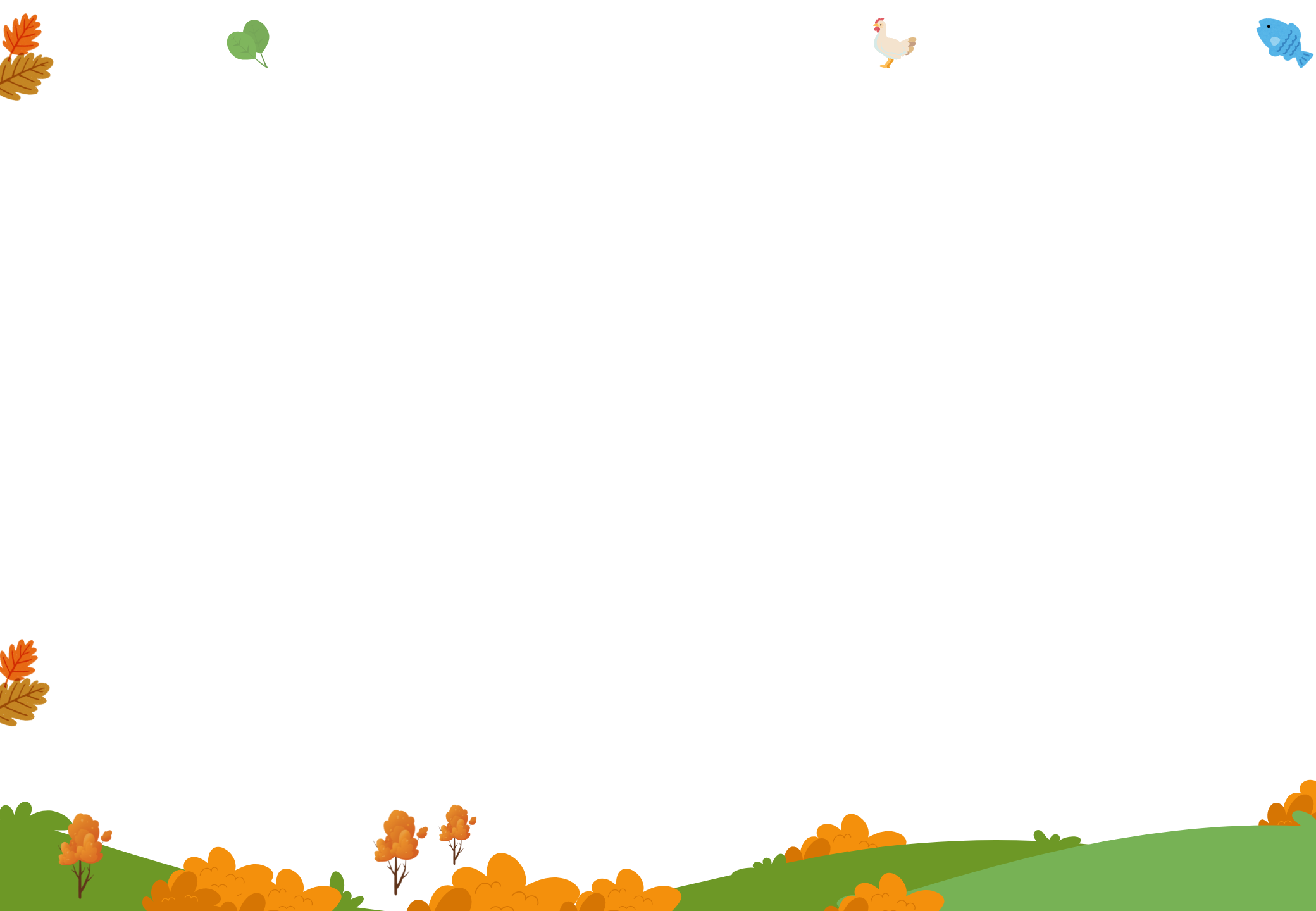 Autumn Winter  2024/2025
Classic Cheese and Tomato Pizza with New Potatoes
NEW Chicken Meatballs in Tomato Sauce with Rice
Roast Gammon with Roast Potatoes and Gravy
Chicken Tikka Masala with Rice
Fish Fingers with Chips & Tomato Ketchup
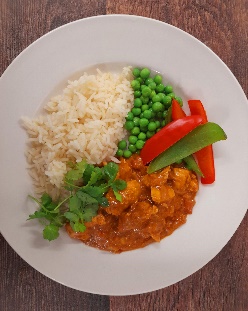 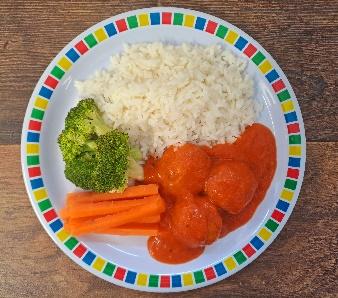 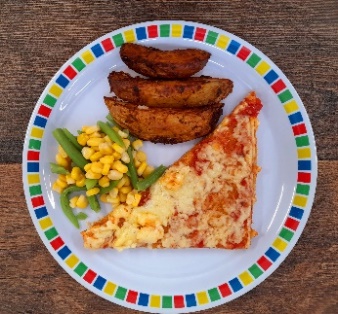 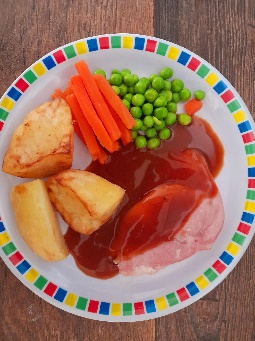 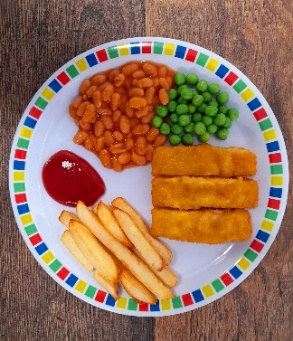 NEW Cheese and Broccoli Pasta with Garlic Bread
Cheese and Tomato Quiche with Chips and Tomato Sauce
New Caribbean Stew with Rice
Vegan Sausages with Roast Potatoes and Gravy
NEW Mild Mexican Chilli with Rice
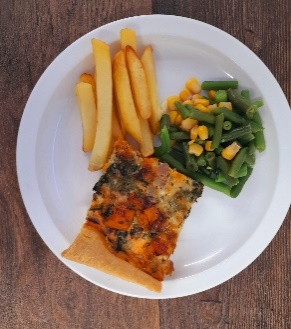 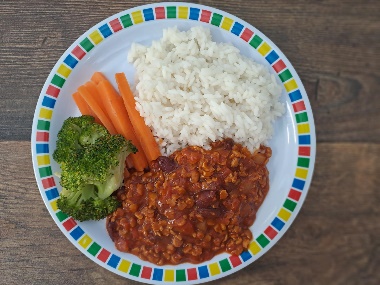 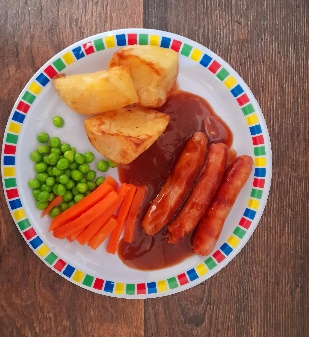 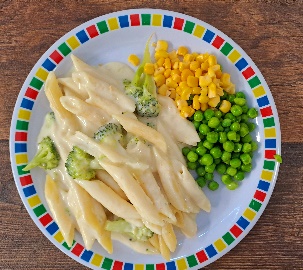 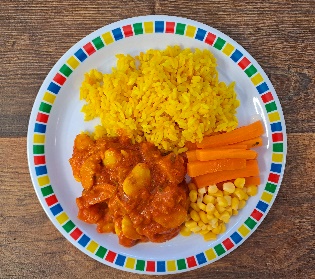 Marble Sponge Cake with Chocolate Sauce
Peach Upside down Cake with Custard
Vanilla Shortbread
Fruit Medley
Oaty Cookie
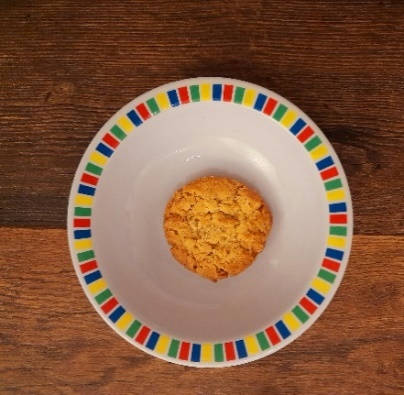 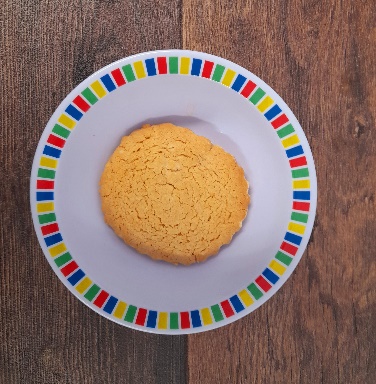 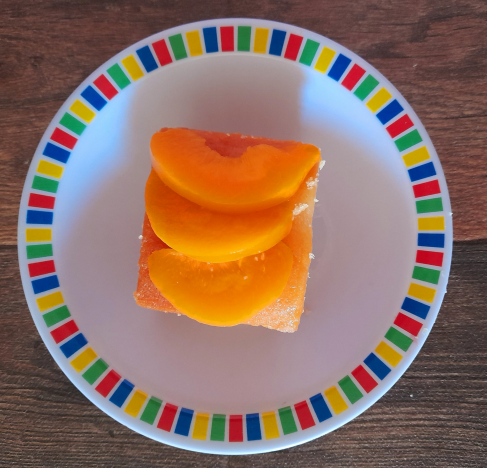 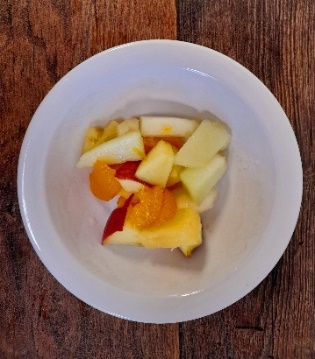 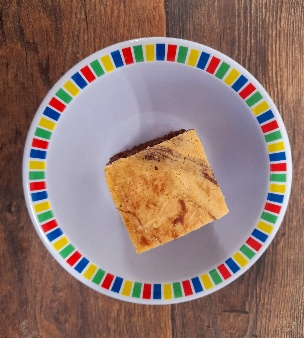 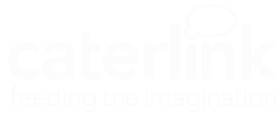 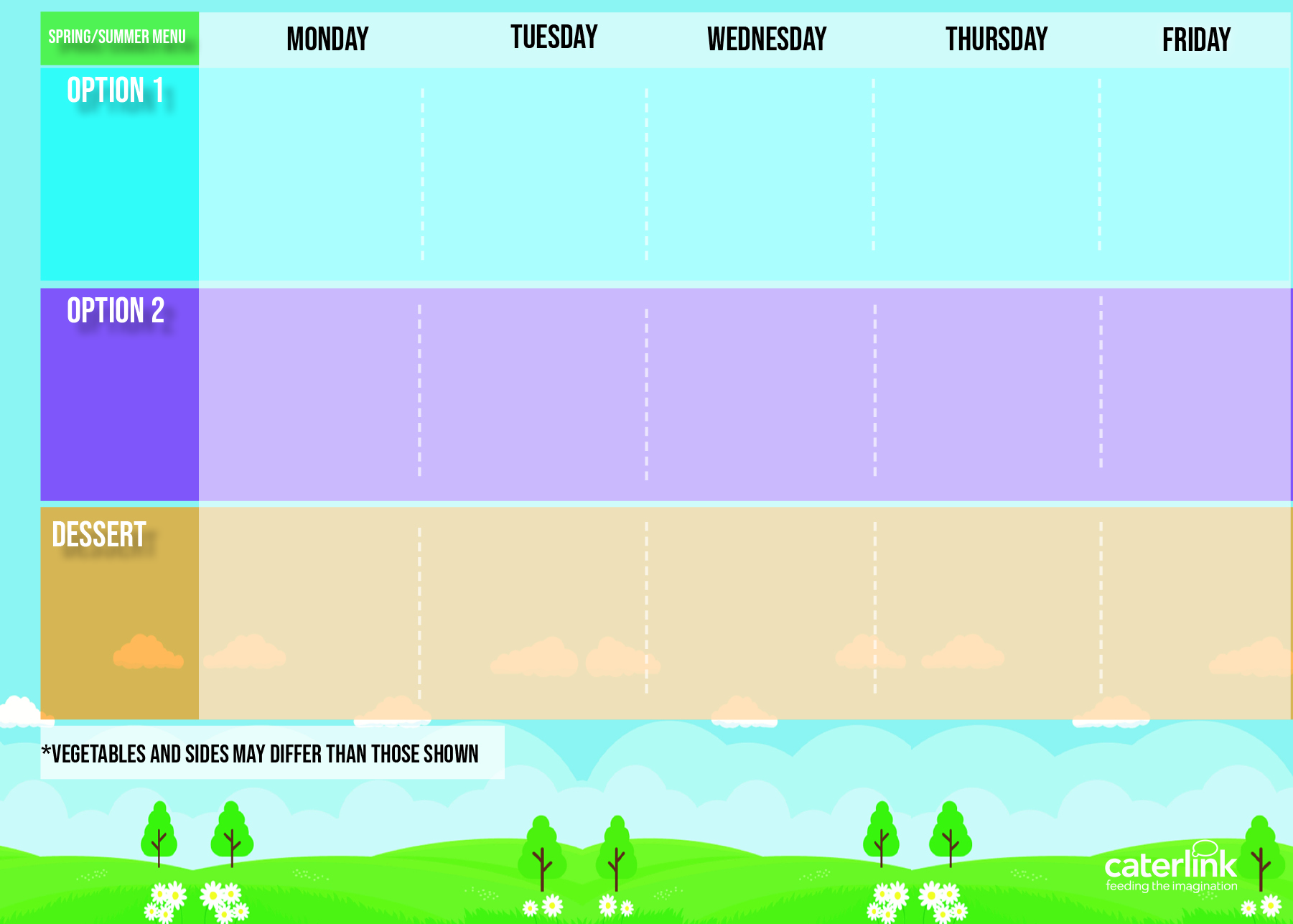 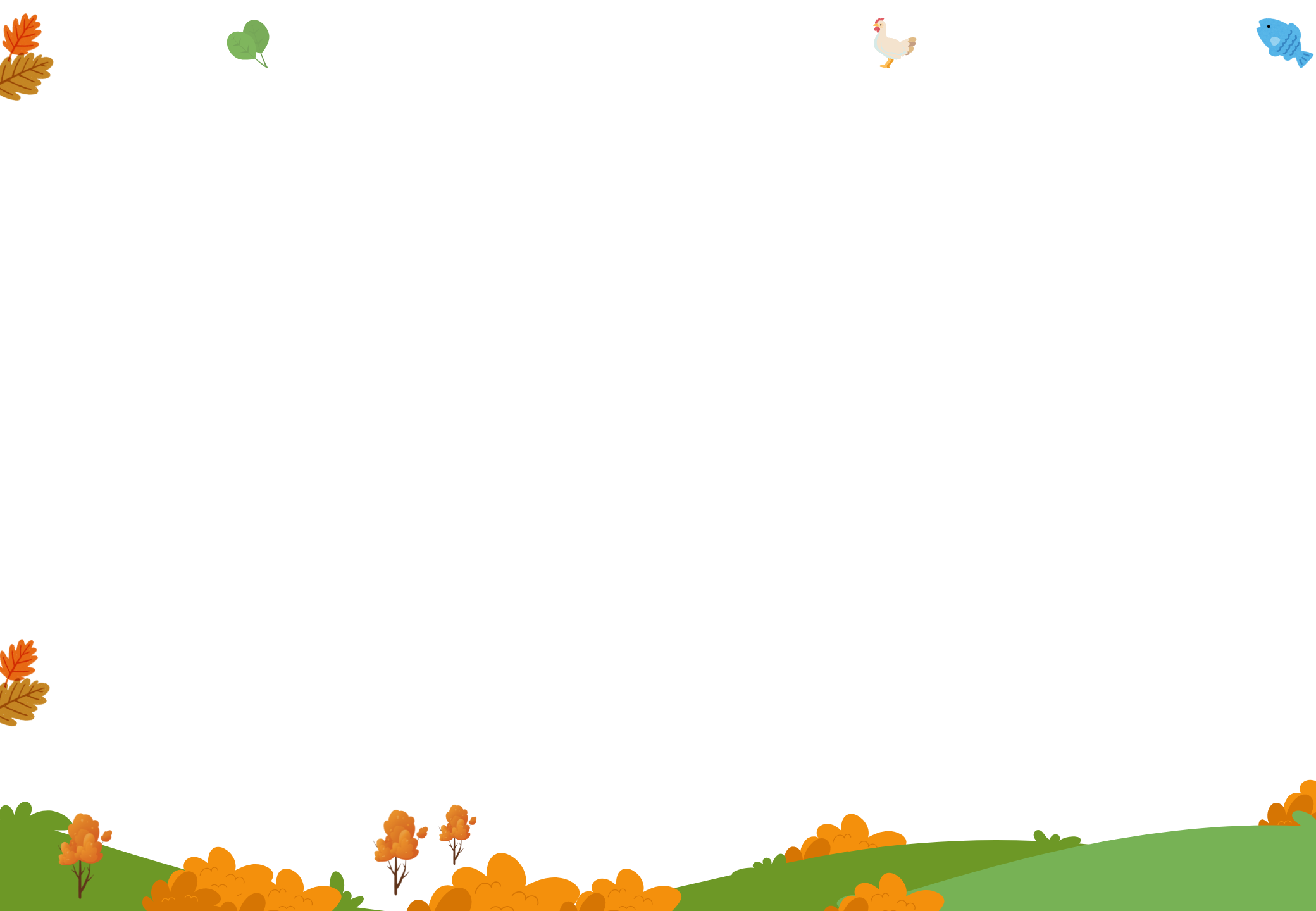 Autumn Winter  2024/2025
Macaroni Cheese
Roast Turkey with Roast Potatoes and Gravy
Spaghetti Bolognaise with Garlic Dough Balls
Breaded Fish with Chips & Tomato Sauce
NEW Cowboy Casserole
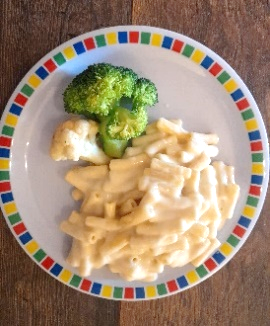 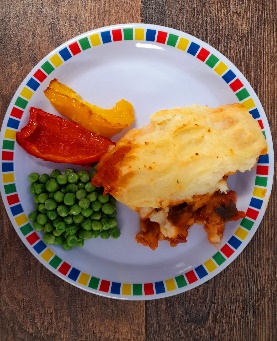 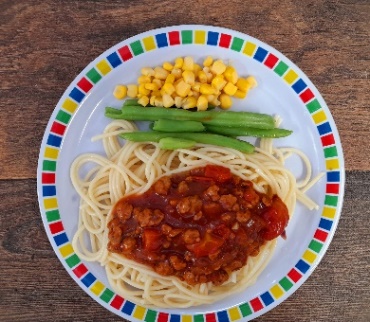 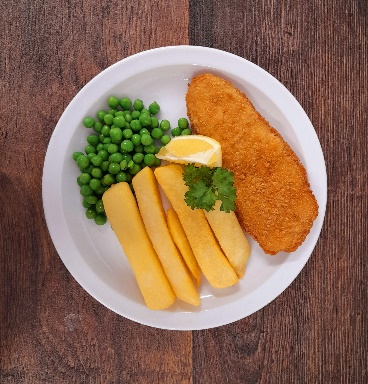 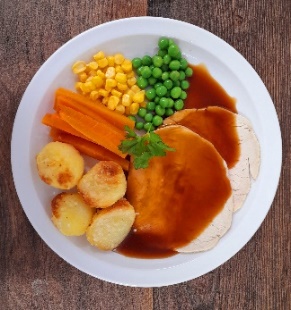 Cheese & Pepper Frittata with Chips and Tomato Sauce
Plant Balls in Tomato Sauce with Rice
Cheese and Tomato Pizza with Wedges
Chinese Vegetable Curry with Rice
Vegan Quorn with Roast Potatoes and Gravy
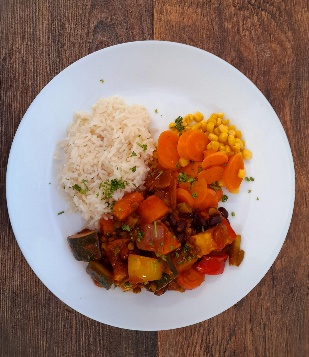 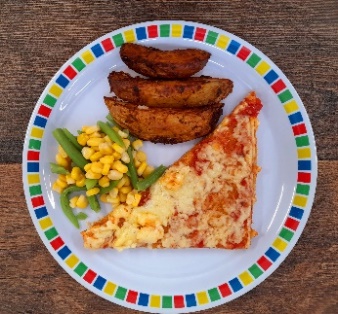 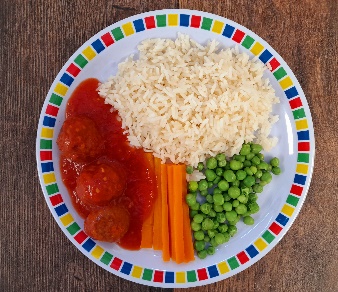 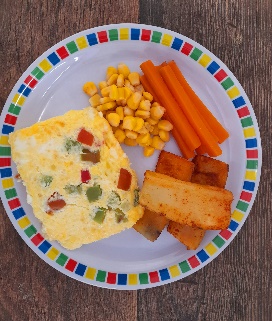 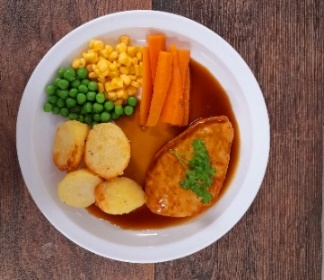 Chocolate Brownie
Sticky Toffee Apple Crumble with Custard
Ice Cream
Vanilla Cake with Chocolate Sauce
Cinnamon Swirl with Apple Slices
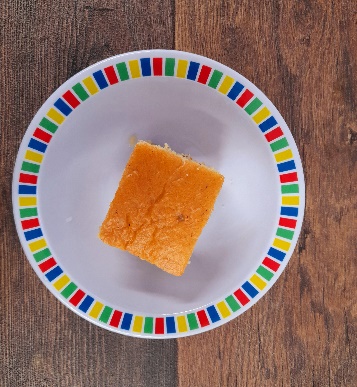 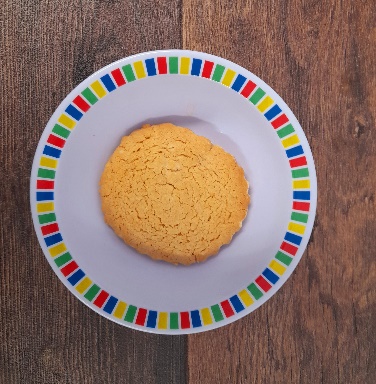 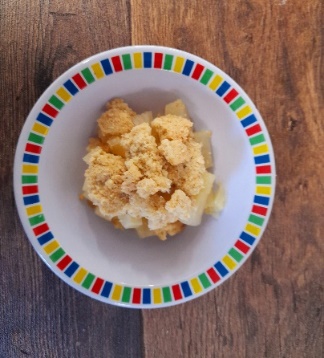 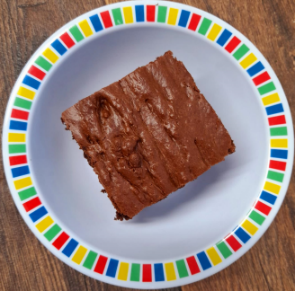 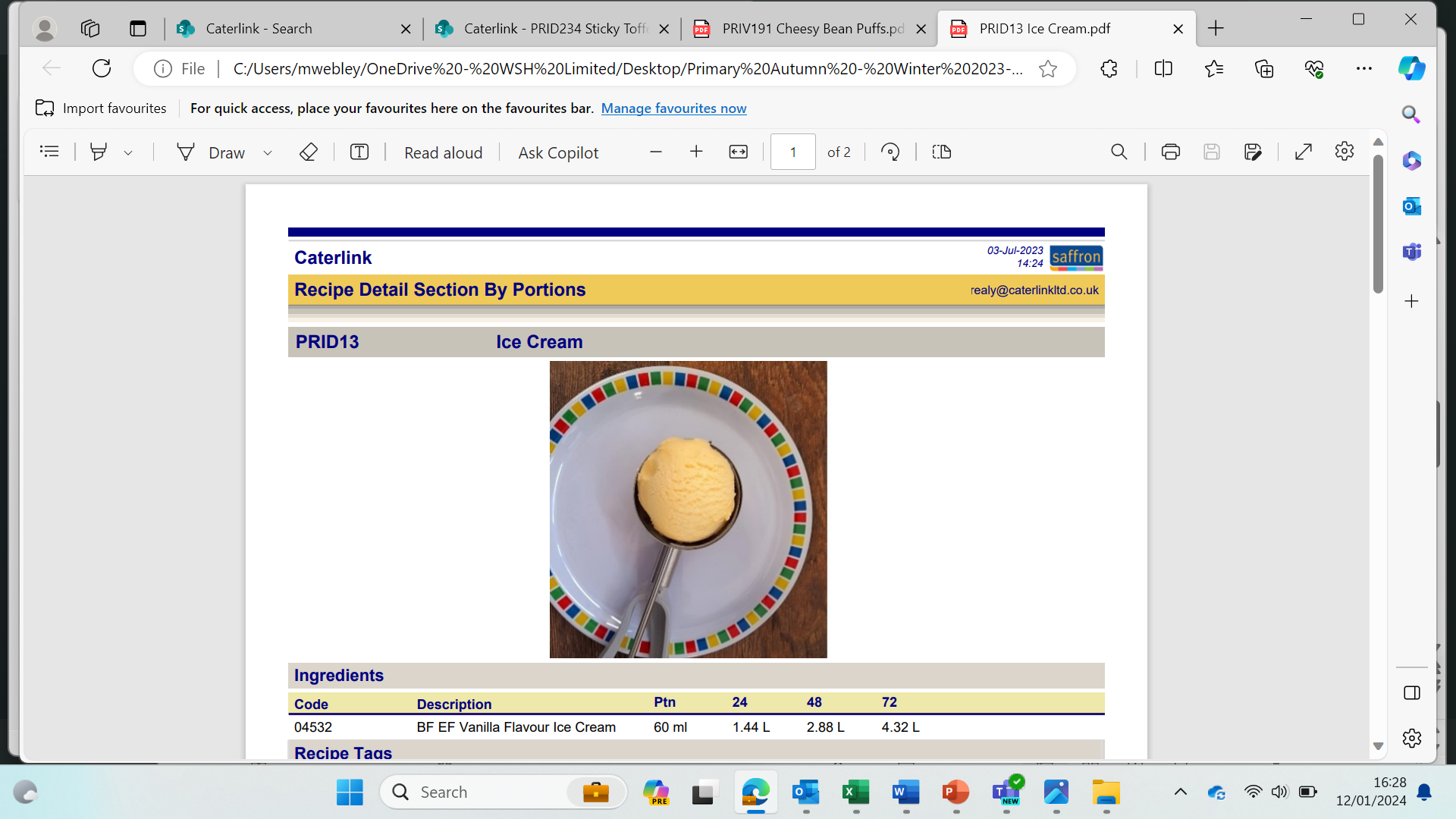 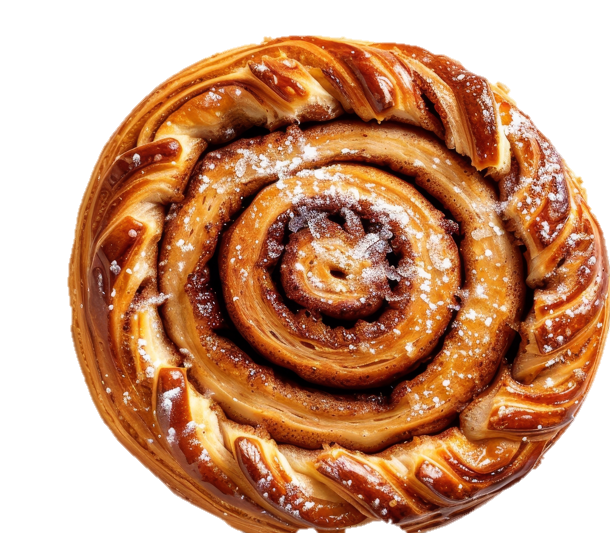 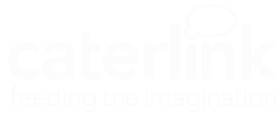